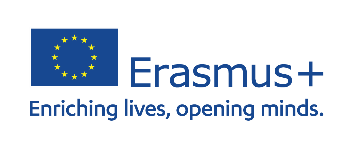 Lesson plan – Advertising Literacy

10-12 years
Media Literacy for All
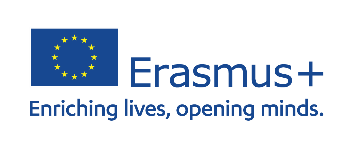 Where is Advertising?
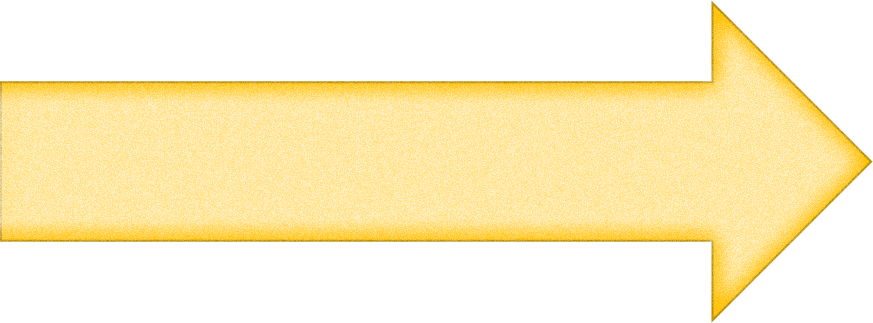 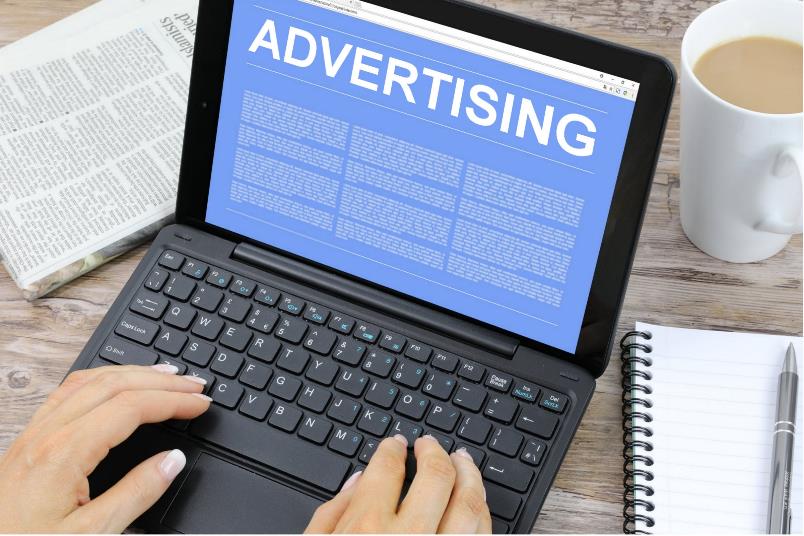 Advertising is any communication, usually paid-for, specifically intended to inform and/or influence one or more people. Advertising is a way to tell people about your product, your service or your idea
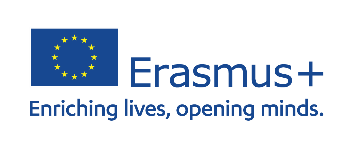 Where is Advertising?
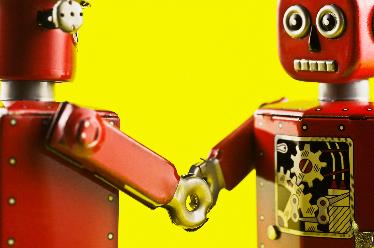 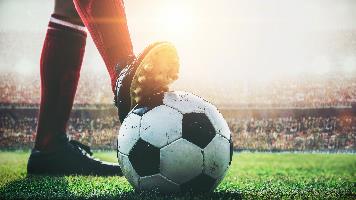 Companies who make clothes, toys and sports kits, pay to have their message advertised
Companies who make food products pay to have their message advertised. Those who sell high sugar or high fat foods spend lots of money advertising their products
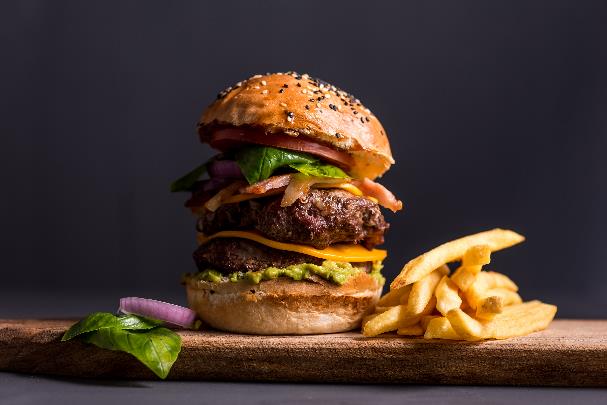 Where is Advertising?
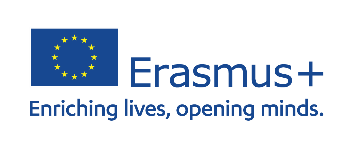 Make up companies spend lots of money advertising their beauty products
Sports companies pay to advertise their next match, or their latest kit, or their newest sport star
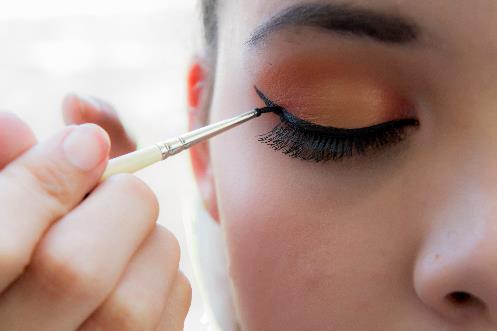 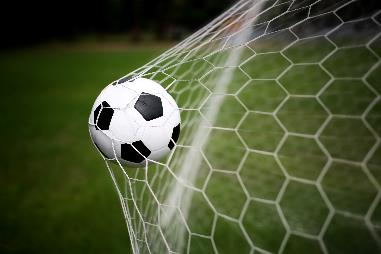 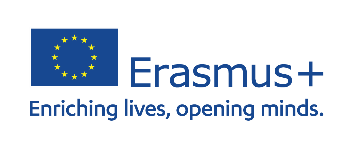 Where is Advertising?
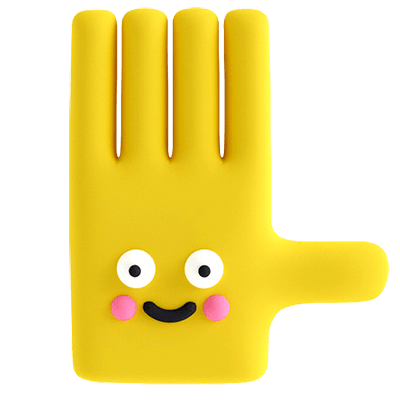 Common places we see advertising messages
sName some places where might you see advertising mesages placed
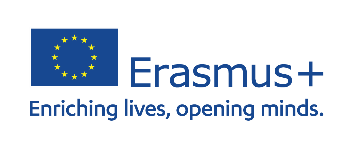 Where is Advertising?
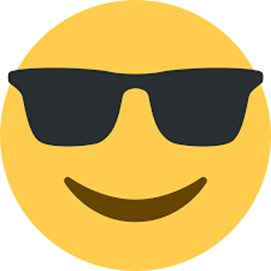 TV programmes 
YouTube
Instagram, TikTok,
Sports stadiums
Sports stars
Pop stars
Music videos 
Movies, Supermarkets, Cinemas
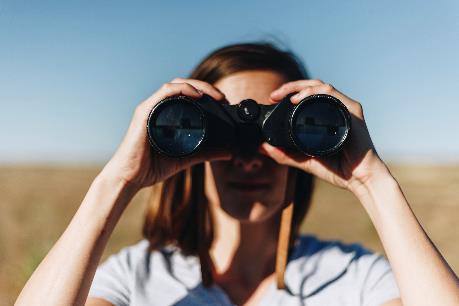 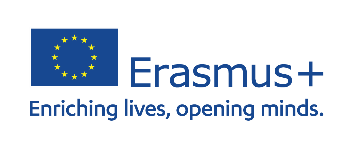 Where is Advertising?
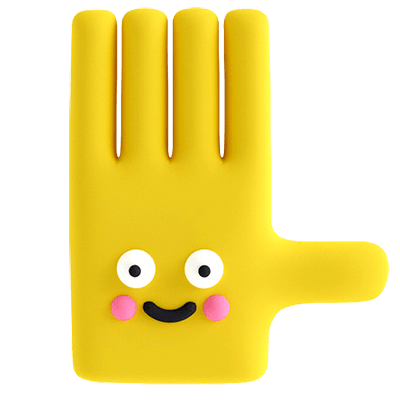 Common places we see advertising messages
TV programmes 
Name some things you might you see brands placed on
Instagram, TikTok and other social media, 
Apps
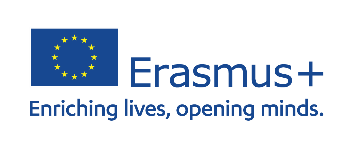 Where is Advertising?
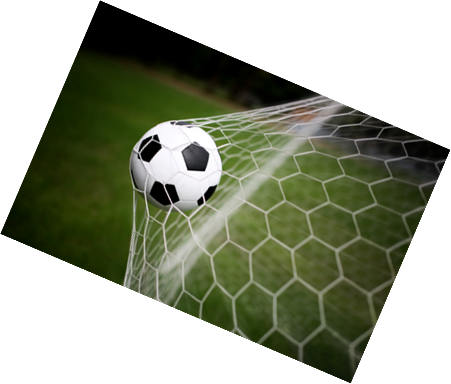 Clothes
Shoes
Schoolbags
Lunchboxes 
Food items
Cars
Technology
Sports equipment
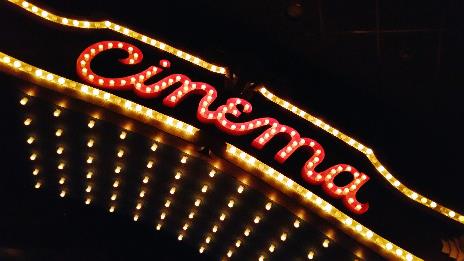 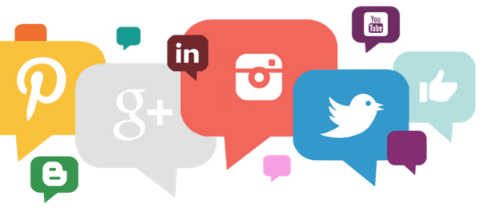 .
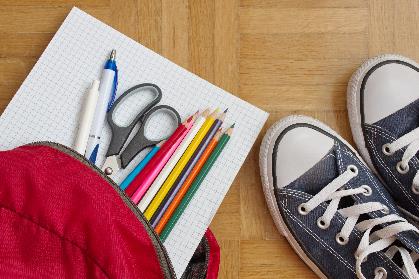 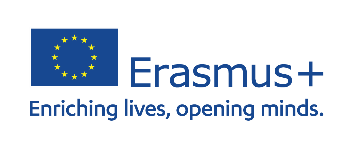 Where is Advertising?
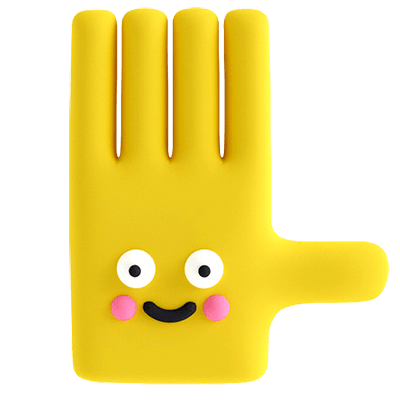 Can you name any unusual places you have seen advertisements?
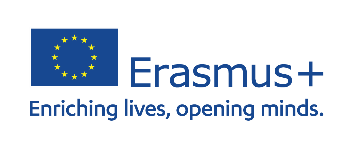 Unusual places we might see Advertising
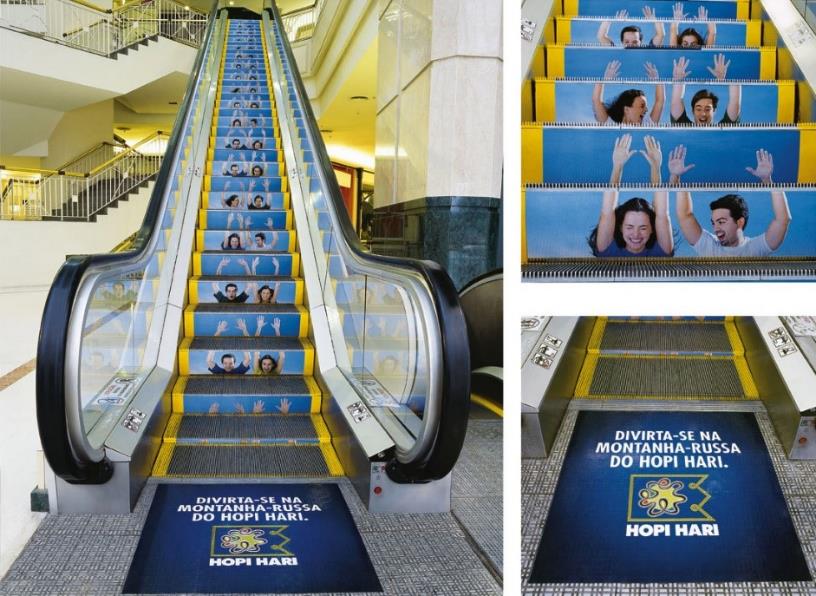 .
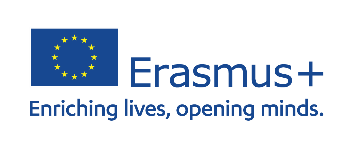 Unusual places we might see Advertising
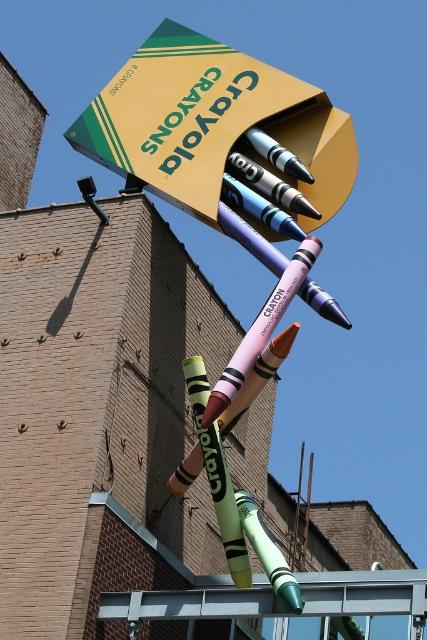 .
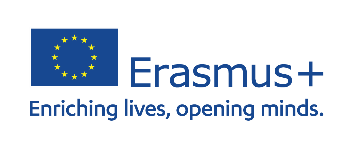 Unusual places we might see Advertising
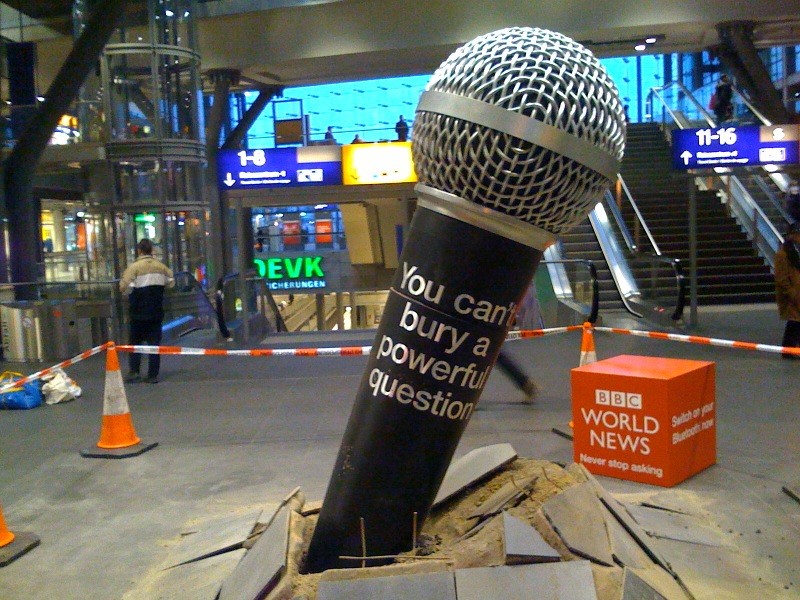 .
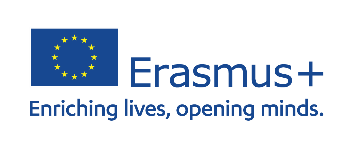 Where is Advertising?
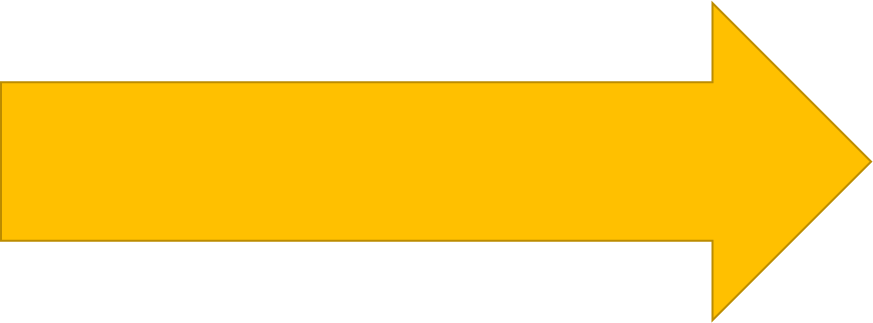 The are rules about what can and cannot be advertised to children. Unhealthy food products (such as high fat, high sugar or high salt foods) have restrictions, or rules about where they can be advertised.
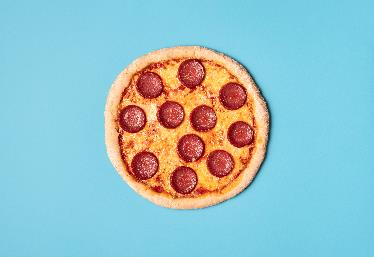 In Europe, there are rules that try to protect children from harmful advertising. However, across the world this is not always the case. You might still see some advertising that could be harmful for children, especially online.
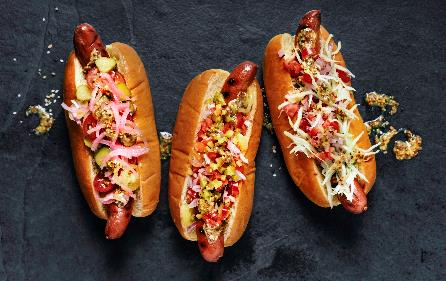 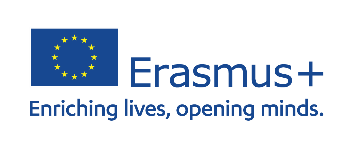 Where is Advertising?
Do you ever see advertising for products that you think might have restrictions, or should not be advertised to children?
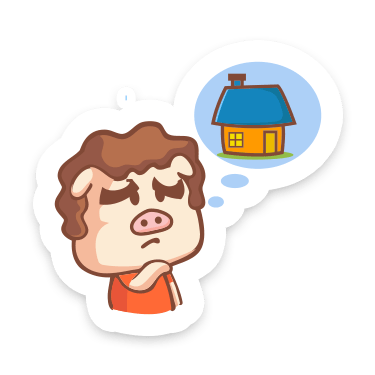 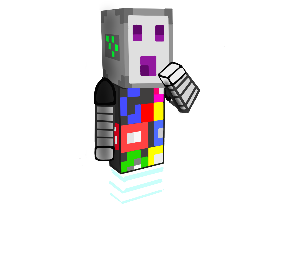 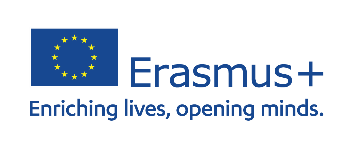 What might an ad look like?
Advertisers use many different tricks to get us to believe the message they send

As we get older, we are more aware of advertising tricks

If we recognise the message as advertising, we are more likely to stop and think about the message before deciding if we believe it.
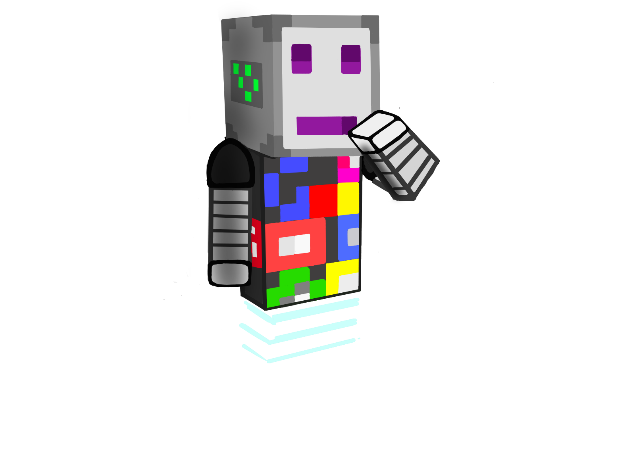 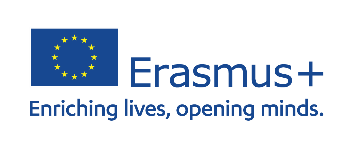 What might an ad look like?
Stealth advertising or  hidden advertising: the person seeing or hearing something is not aware that the message contains advertisements.
Advertisers use different tricks to make their message more hidden so that we won’t think first
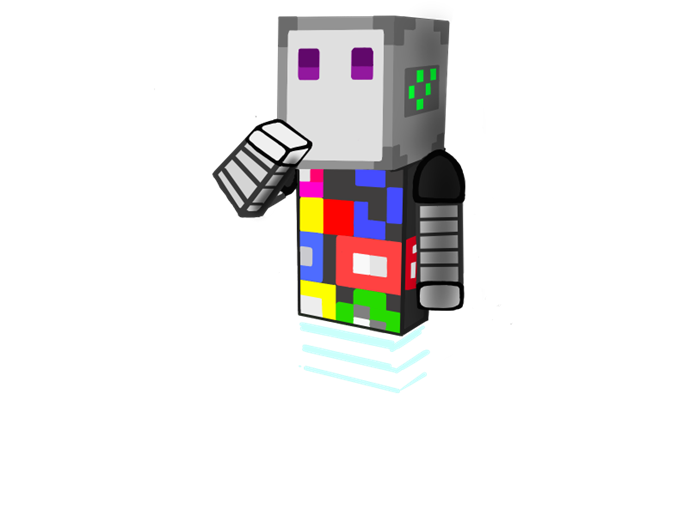 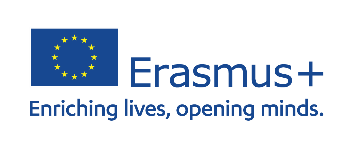 What might an ad look like?
Advertisers often pay an influencer who is the same age or gender as you to post messages on social media such a TikTok, Instagram and YouTube. 

Influencers are paid for saying positive things about the brand, and they are also paid if they get lots of likes!
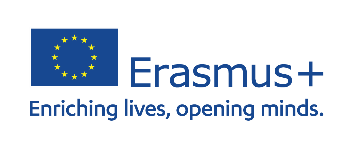 Where is Advertising?
Create a Presentation about your favourite influencer
Why did you choose them?
Do they ever advertise anything?
Can you always believe what they say?
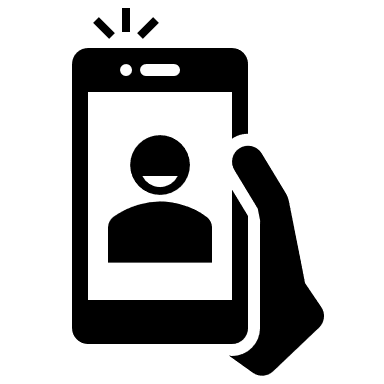 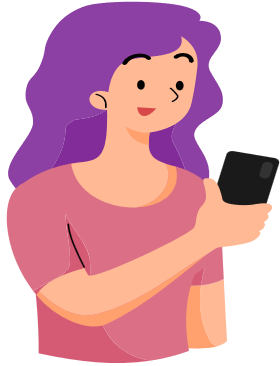 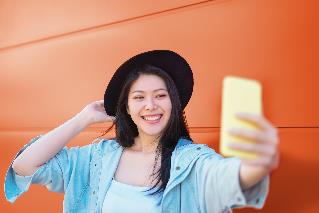 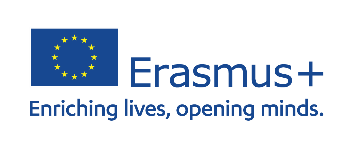 What might an ad look like?
Product placement: a form of advertising where a company pays to place its product in a video/ movie/ cartoon/ review
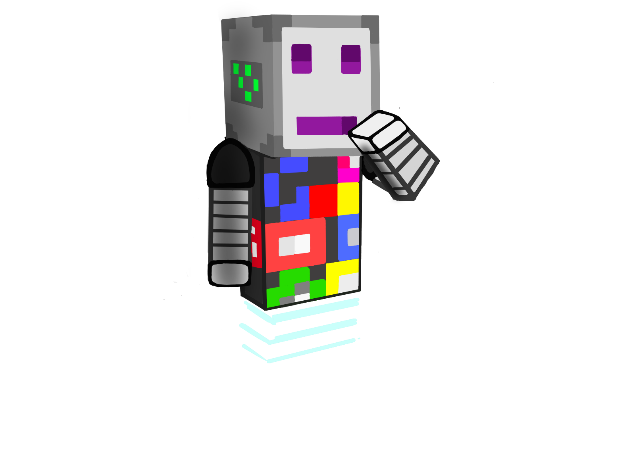 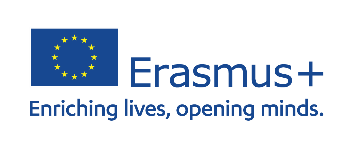 What might an ad look like?
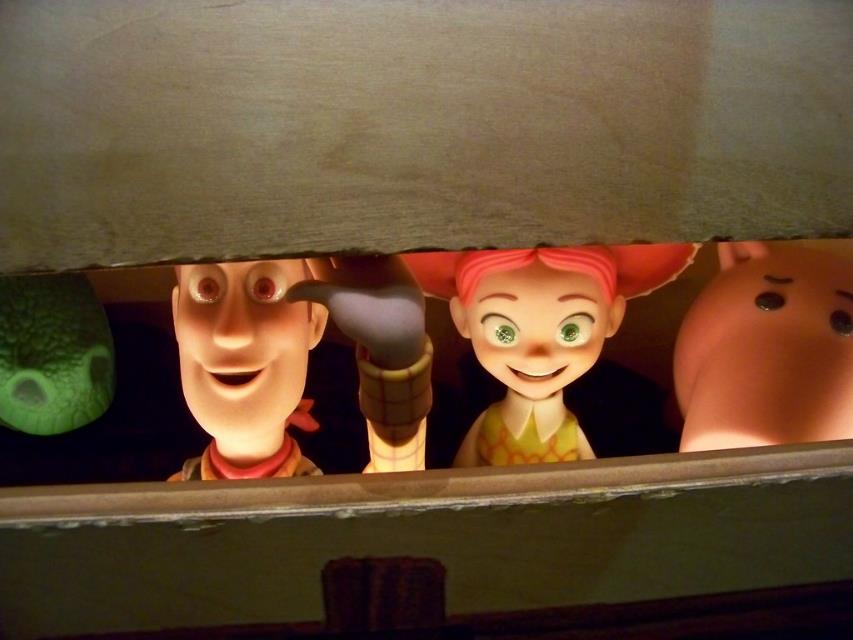 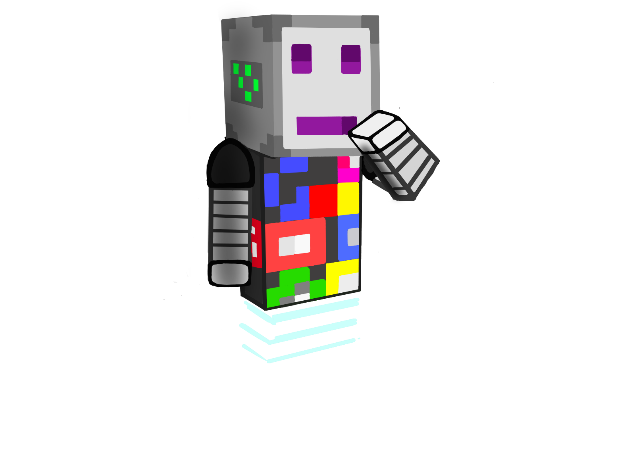 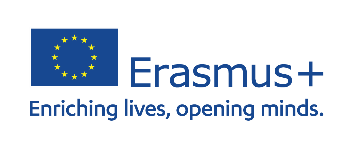 What might an ad look like?
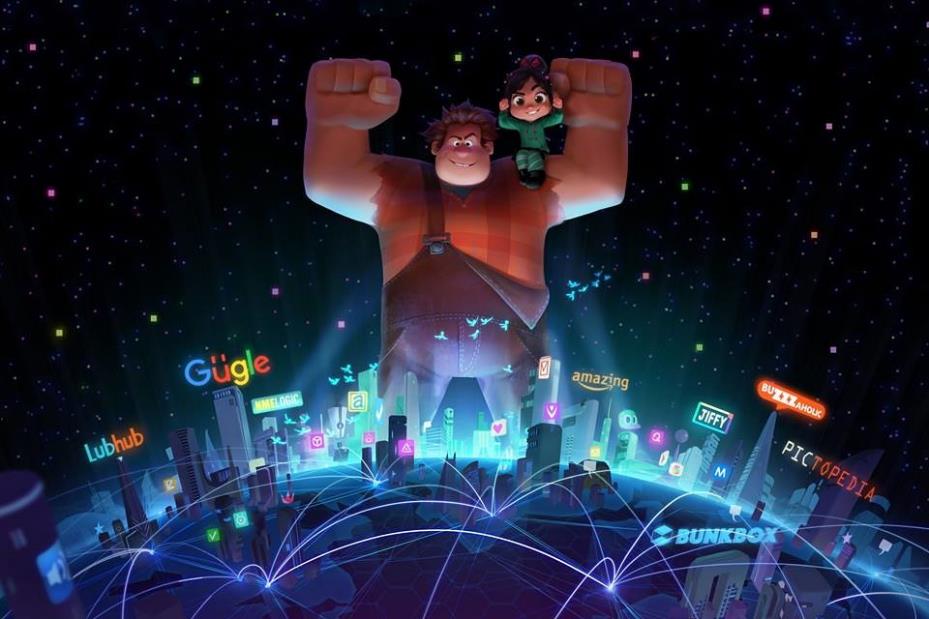 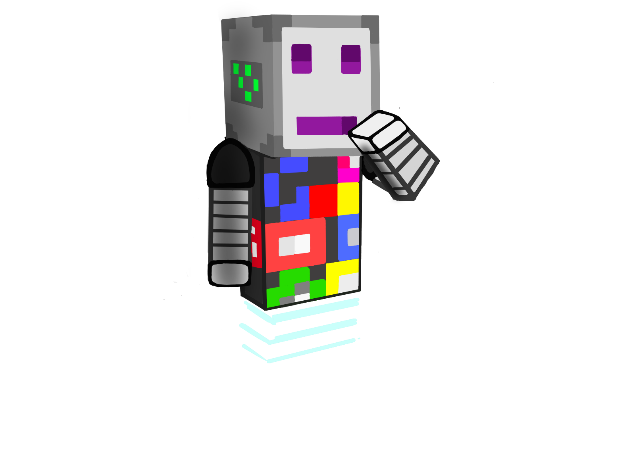 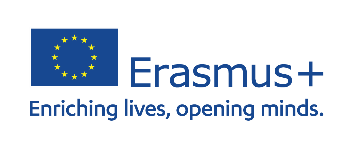 What might an ad look like?
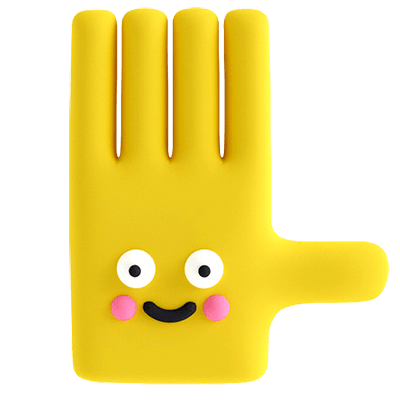 Common places we see advertising messages
Can you think of other examples of advertisements featuring in movies/ songs/ cartoons?
Instagram, TikTok and other social
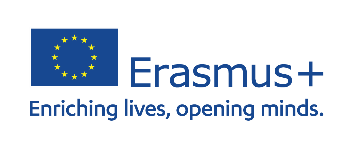 What might an ad look like?
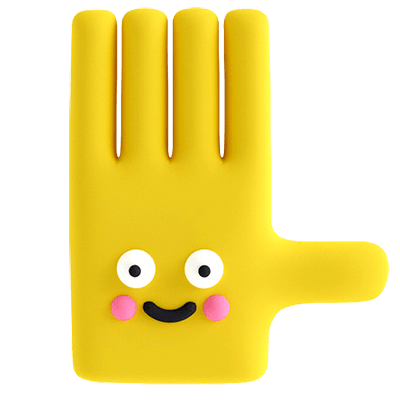 Common places we see advertising messages
TV programmes 
What is a website cookie?
Instagram, TikTok and other social
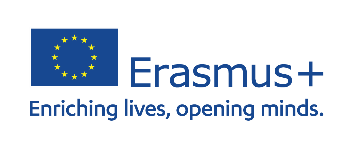 What might an ad look like?
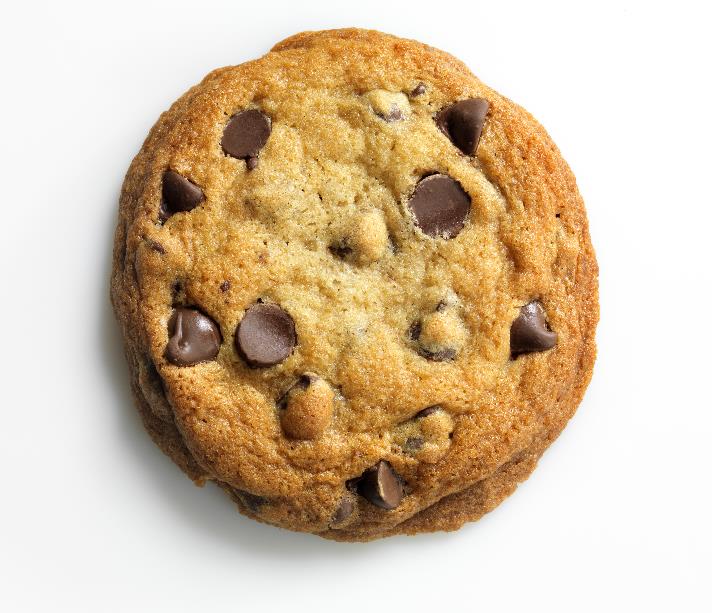 Is it this?
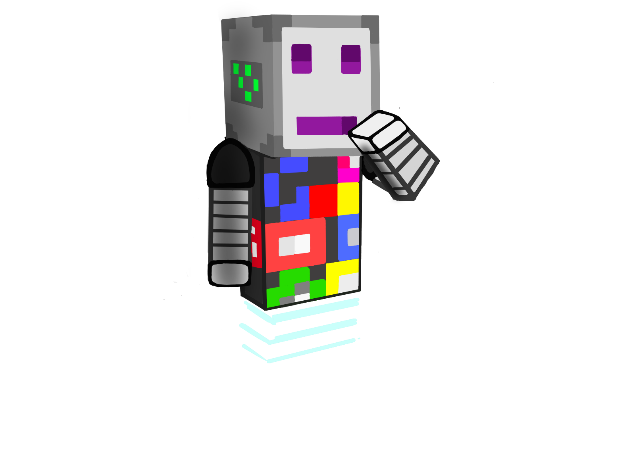 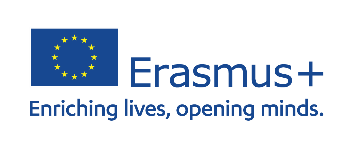 What might an ad look like?
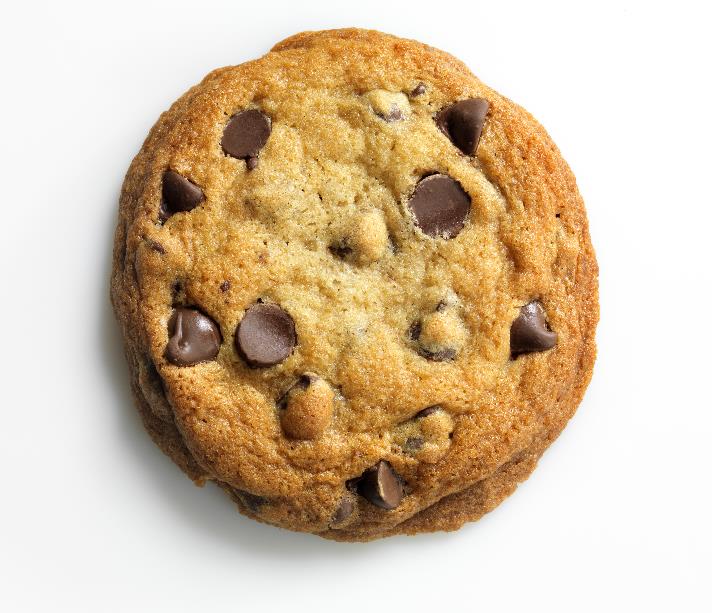 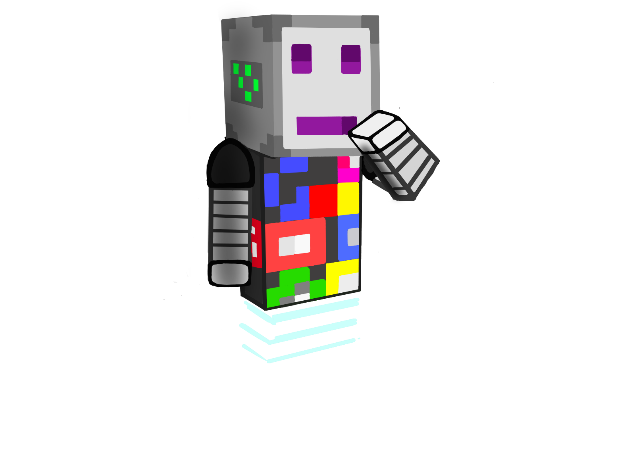 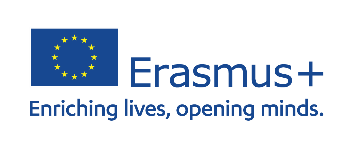 What might an ad look like?
Cookies help websites to work better by remembering information about your last visit
Website Cookies are small text files (for example your username and password) that are saved when you visit a website.
This means that some information, for example advertisements, are sent to you because of what you have watched before.
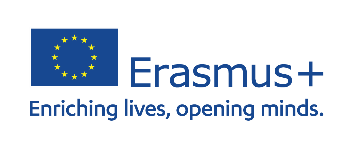 What might an ad look like?
Some messages are changed depending on your age, gender or location. This means different people see different ads, depending on their interests. 


If a website asks you to accept cookies, it is best to always check with a parent/ guardian before clicking accept.
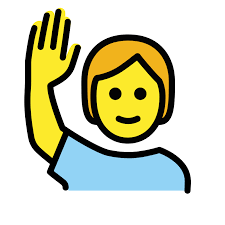 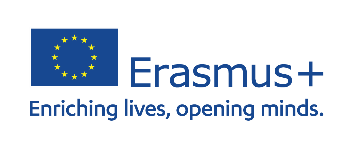 What might an ad look like?
Now we know ads we see change depending on what we like to watch
Why might this be a good thing?	
Why might this not be a good thing?	Instagram, TikTok and other social
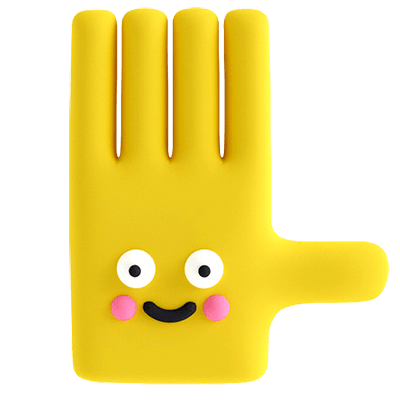 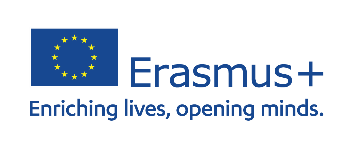 Liking ads
Persuasion: a type of influence whereby you can cause someone to do something by giving them a good reason to do so.
Advertising tries to persuade us to feel that we 'need' to buy their product.
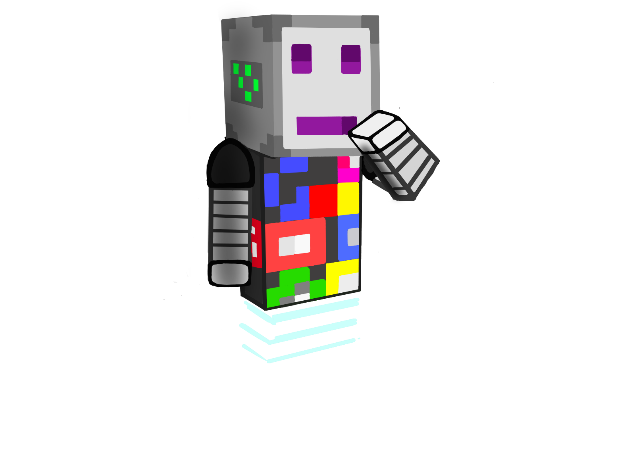 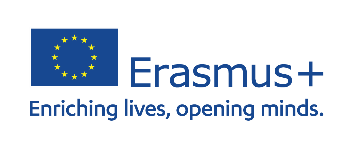 Liking ads
Do you ever feel hungry after seeing an ad for this?
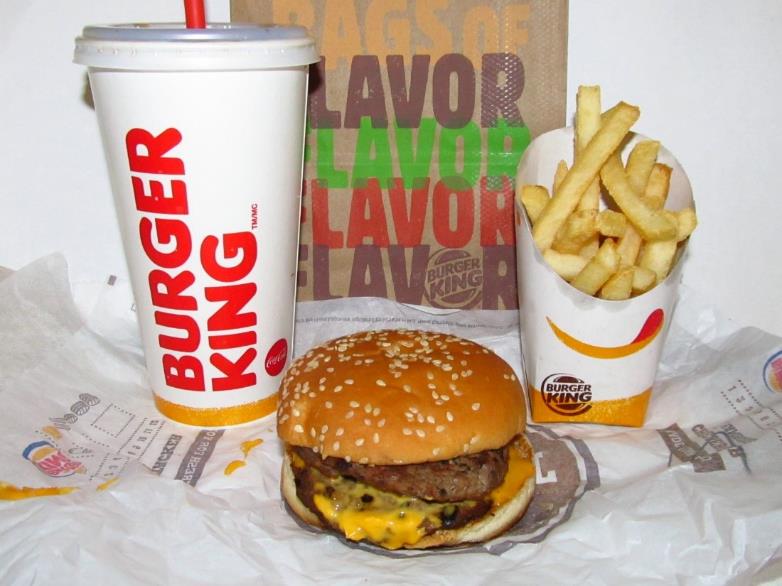 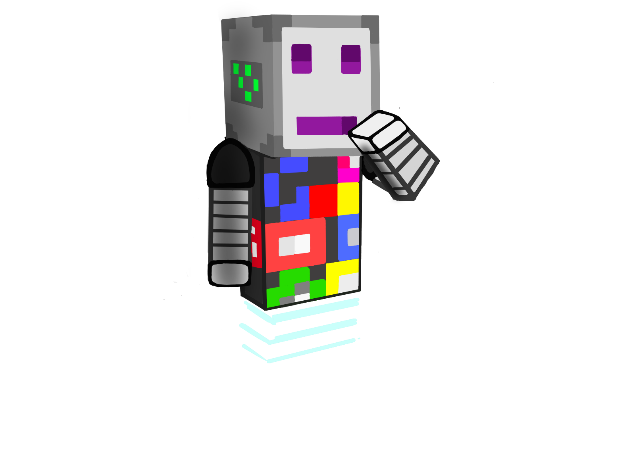 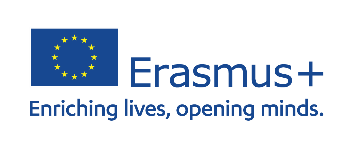 Liking ads
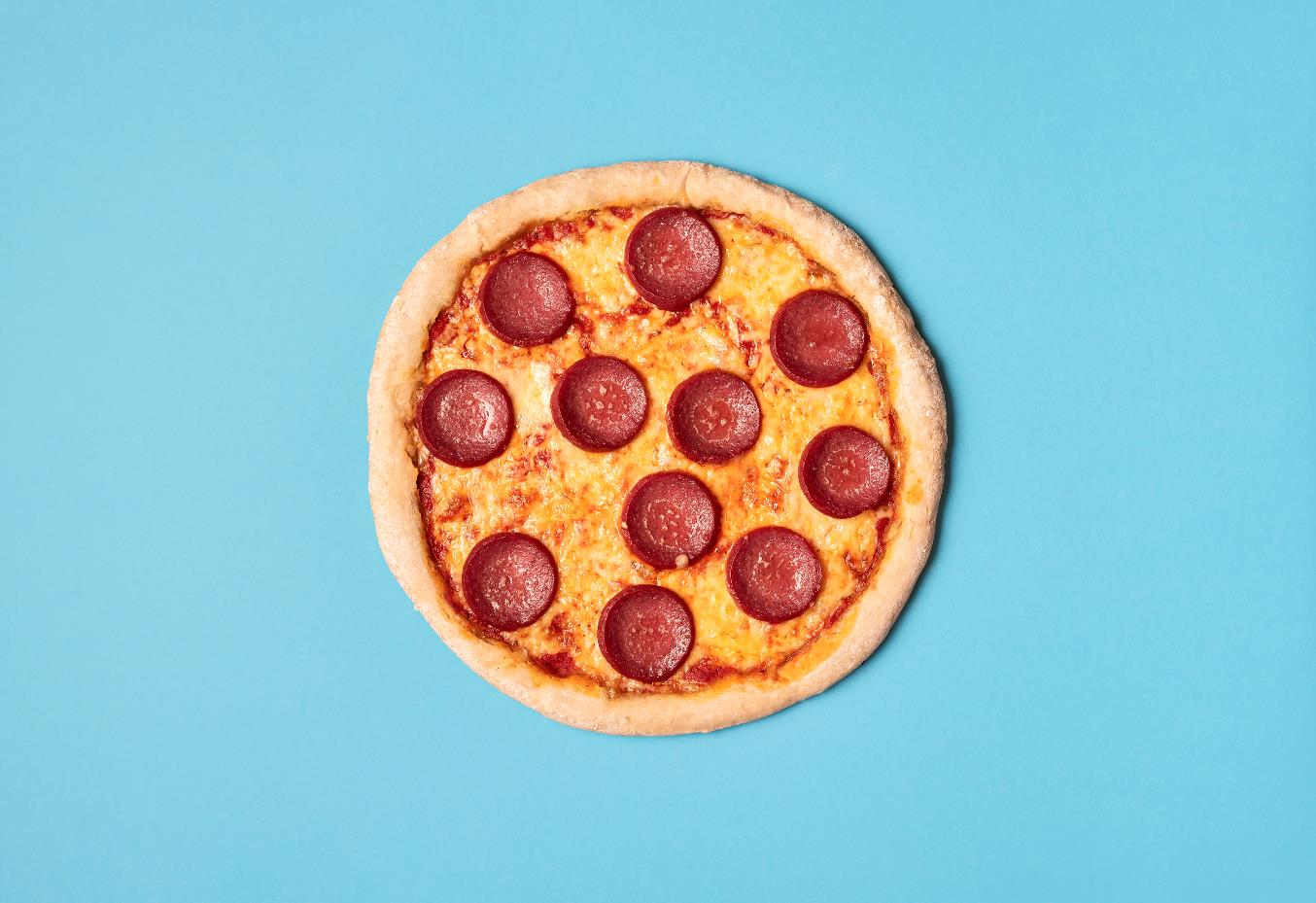 Or this?
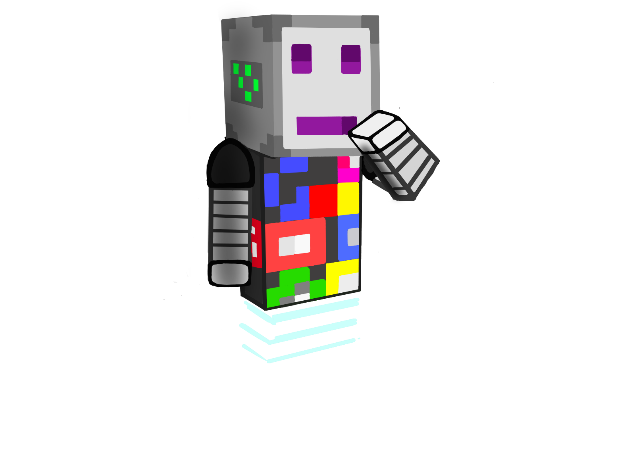 Advertisers hope this feeling will persuade you buy their product.
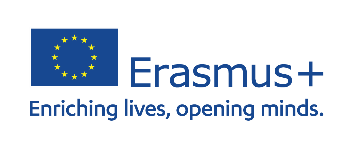 Liking ads
Some ads try to persuade you to act positively
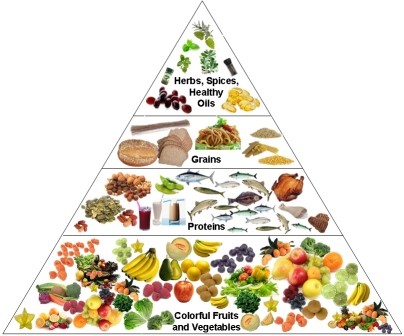 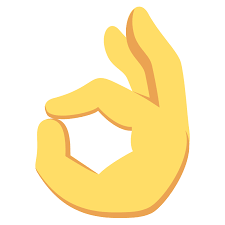 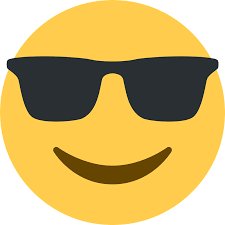 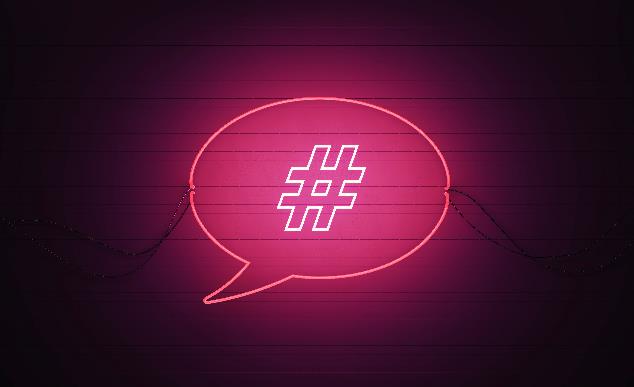 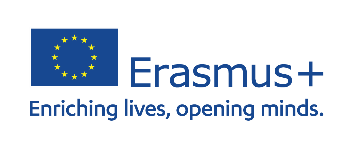 Liking ads
User generated content: stories or reviews, and videos about the brand, created by a user of the brand rather than the company who owns the brand
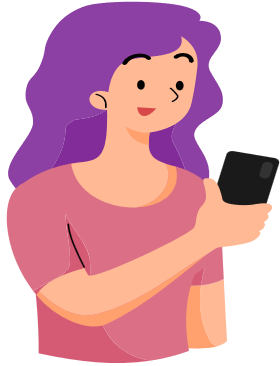 The person sending the message, the words, the music and the humour in a message are all designed to make us like the message.
For teenagers, user generated content on social media is more persuasive advertising than traditional advertising on TV and radio
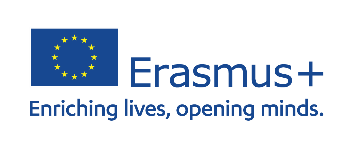 What to remember about advertising
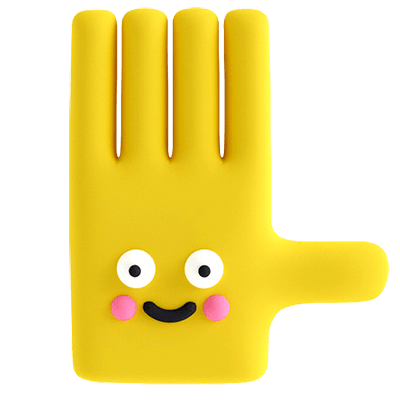 Common places we see advertising messages
TV programmes 

Is everything you see on Social Media real?
Instagram, TikTok and other social
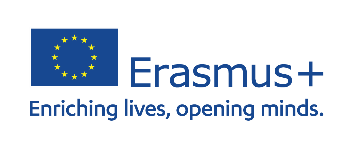 What to remember about advertising
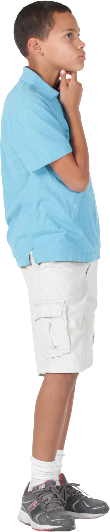 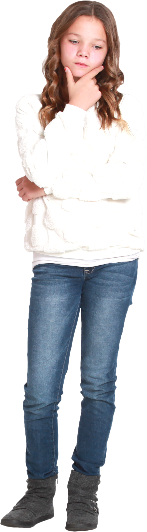 STOP
and
THINK
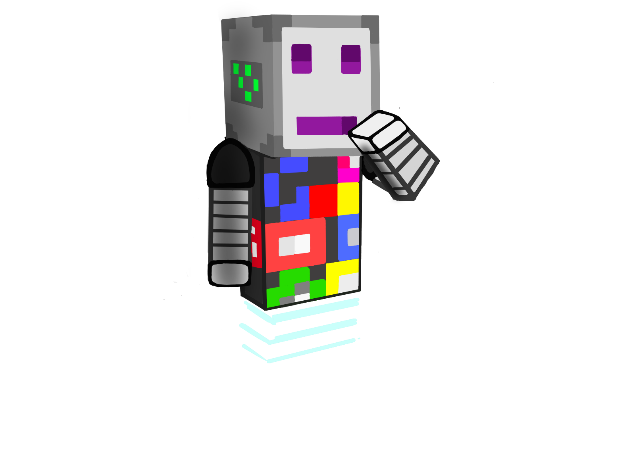 Make up your own mind if you believe the message
Accompanying lesson plan images: Clipart: https://clipart-library.com/ Microsoft 365 stock images. Please see Teachers’ Toolkit for complete listings.